আজকের ক্লাসে উপস্থিত সকলকে
স্বাগত
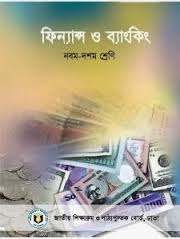 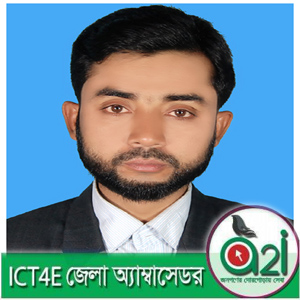 মোঃ ফারুক হোসেন চৌধুরী
সহকারি শিক্ষক (ব্যবসায় শিক্ষা)
নোয়াগাঁও উচ্চ বিদ্যালয়
নবীনগর, ব্রাহ্মণবাড়িয়া
মোবাইল : ০১৭১২৪৯২৬৪৮
E-mail : farukchowdhury661@yahoo.com
শ্রেণি   :  ১০ম
বিষয়  : ফিন্যান্স এন্ড ব্যাংকিং
অধ্যায় : ১১ 
সময়   : ৫০ মিনিট 
তারিখ : 20/০1/২০20 খ্রিঃ
[Speaker Notes: শিক্ষার্থীদের বিভিন্ন প্রশ্ন জিজ্ঞাসা করে পাঠের শিরোনাম ঘোষনা করব।]
ইলেকট্রনিক ব্যাংকিং এর বিভিন্ন পণ্য ও সেবা
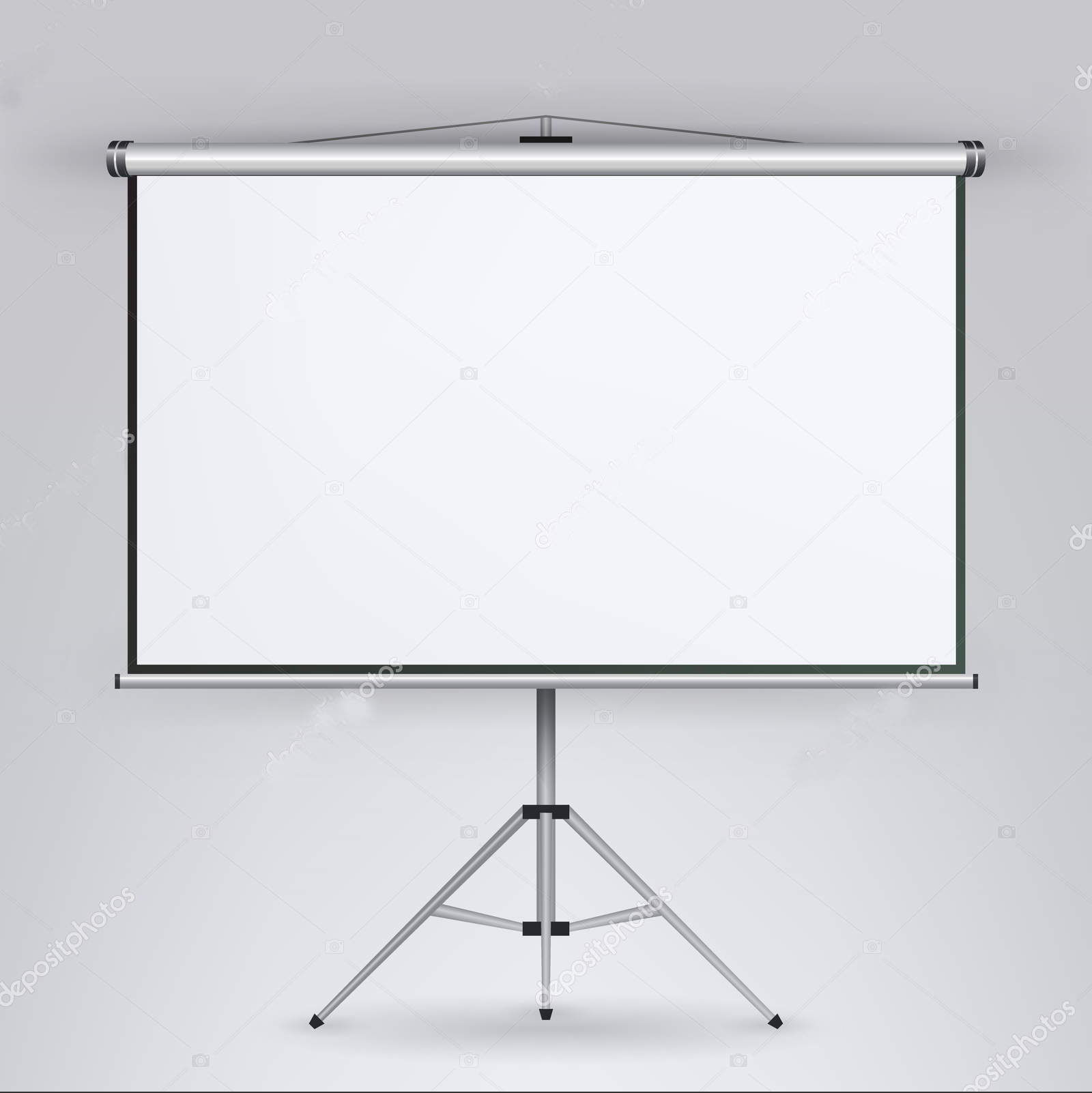 এই পাঠ শেষে শিক্ষার্থীরা...
১। ইলেকট্রনিক ব্যাংকিং পণ্য কী তা বলতে পারবে ;    
২। ইলেকট্রনিক ব্যাংকিংএর বিভিন্ন সেবা সম্পর্কে ব্যাখ্যা করতে  পারবে ;  
৩। ইলেকট্রনিক ব্যাংকিংএর বিভিন্ন পণ্য ও সেবার অবদান মূল্যায়ন করতে 	পারবে।
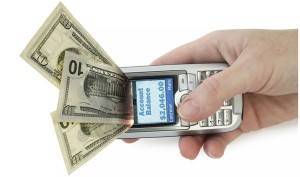 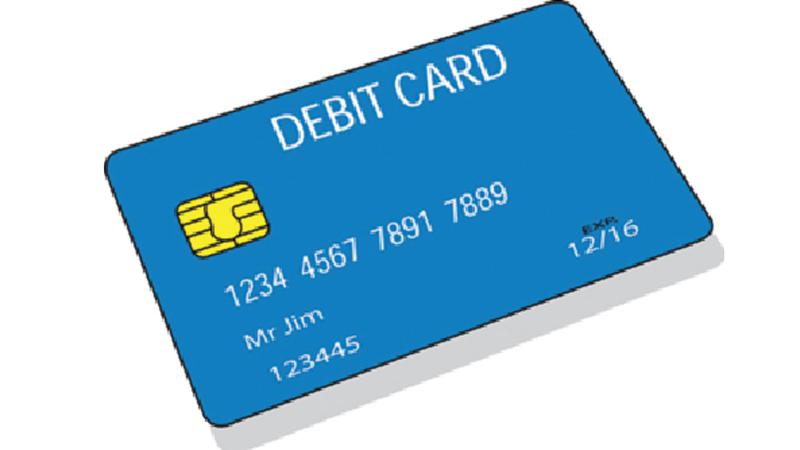 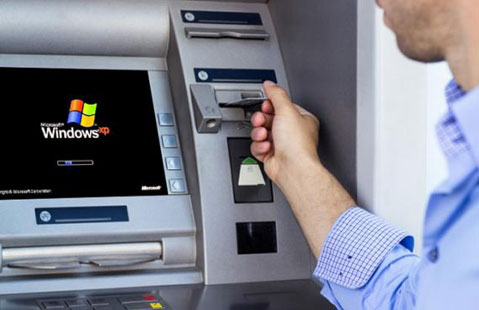 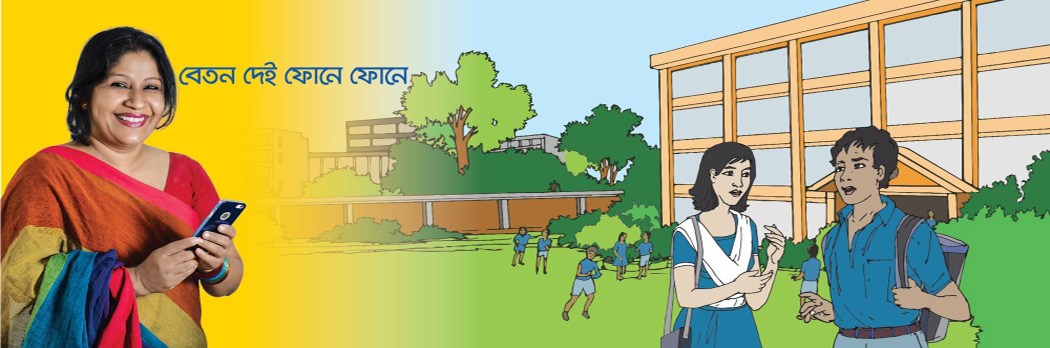 যে সকল ইলেকট্রনিক ডিভাইস ব্যবহার করে ব্যাংকিং লেনদেন সম্পন্ন করা হয় তাকে ইলেকট্রনিক ব্যাংকিং পণ্য বলে।
[Speaker Notes: চিত্রগুলো সম্পর্কে শিক্ষার্থীদের বিভিন্ন প্রশ্ন জিজ্ঞাসা করব।]
একক কাজ
সময়
৩ মিনিট
১। ইলেকট্রনিক ব্যাংকিং পণ্য কাকে বলে ?
ডেবিট কার্ড
ক্রেডিট কার্ড
এটা একধরনের ইলেকট্রনিক প্লাস্টিক কার্ড, যা ব্যাংক তার গ্রাহকের জন্য ইস্যু করে থাকে। এই কার্ডের মাধ্যমে নগদ টাকা ছাড়াই গ্রাহক কেনা-কাটা করতে পারে এবং প্রয়োজনে এটিএম মেশিন থেকে নগদ টাকা উত্তোলন করতে পারে।
এটিএম
এটিএম (Automated Teller Machine) একধরনের ইলেকট্রনিক যন্ত্র, যার মাধ্যমে গ্রাহক ব্যংকের কর্মচারীর উপস্থিতি ছাড়া প্রাথমিক কিছু লেনদেন করতে পারে।
সময় 
৫ মিনিট
জোড়ায় কাজ
ডেবিট কার্ড এবং ক্রেডিট কার্ড এর পার্থক্য লিখ।
ফোন ব্যাংকিং
এসএমএস ব্যাংকিং
টেলিফোন ব্যাংকিং একধরনের ব্যাংকিং সেবা, যার মাধ্যমে গ্রাহক ব্যাংকিং লেনদেন ফোনের মাধ্যমে সম্পন্ন করে থাকে।
মোবাইল এসএমএসের মাধ্যমে বিভিন্ন ব্যাংকিং সেবা প্রদান করাকে এসএমএস ব্যাংকিং বলে।
ইন্টারনেট ব্যাংকিং
ইন্টারনেট ব্যাংকিংয়ের মাধ্যমে গ্রাহক ব্যাংকের একটি নিরাপদ ওয়েবসাইটে নাম এবং পাসওয়ার্ড দ্বারা নিবন্ধিত হয়ে থাকে। যথাযথ তথ্য প্রদানের পর গ্রাহক পৃথিবীর যেকোনো প্রান্ত থেকে যেকোনো সময় তার হিসাবের বিবরণী, তহবিল স্থানান্তর, বিল প্রদানসহ অন্যান্য লেনদেন ইন্টারনেটের মাধ্যমে করতে পারে।
সোনালী ব্যাংক
অগ্রণী ব্যাংক
জনতা ব্যাংক
চট্রগ্রাম
চট্রগ্রাম
চট্রগ্রাম
সোনালী ব্যাংক
অগ্রণী ব্যাংক
জনতা ব্যাংক
ঢাকা
ঢাকা
ঢাকা
এনি ব্রাঞ্চ ব্যাংকিং
এর মাধ্যমে গ্রাহক এক জায়গায় অথবা একটি শাখায় হিসাব খুলে দেশের অন্য যেকোনো শাখায় তার লেনদেন করতে পারে।
সময়
১০ মিনিট
দলীয় কাজ
 “ইলেকট্রনিক ব্যাংকিং পণ্য ব্যবহারের ফলে আমাদের জীবনযাত্রার  		মান অনেক উন্নত হয়েছে”, উক্তটি বিশ্লেষণ কর।
মূল্যায়ন
১। কোন কার্ডের মাধ্যমে বাকীতে মালামাল ক্রয় করা যায়?




(ক)ডেবিট কার্ড
(ঘ)কোনটিই নয়
(খ)ক্রেডিট কার্ড
(গ)ক+খ
2। কোন কার্ডের জন্য ব্যাংকে কোন হিসাব থাকার বাধ্যবাধকতা নাই ?




(ক)ক্রেডিট কার্ড
(ঘ)ক+খ
(খ)ডেবিট কার্ড
(গ)কোনটিই নয়
3। ATM এর পূর্ণরুপ কী ?


(ক)Automated Teller Machine
(খ)Automatic Teller Machine


(ঘ)Automation Taller Machine
(ঘ)Atomated Taking Machine
৪। কোন সেবার মাধ্যমে ব্যাংকের যে কোন শাখা থেকে টাকা উত্তোলন করা যায়?




(গ)ক+খ
(ঘ)কোনটিই নয়
(খ)এনি ব্রাঞ্চ ব্যাংকিং
(ক)এসএমএস ব্যাংকিং
বাড়ির কাজ
 কোন ইলেক্ট্রনিক ব্যাংকিং পণ্যের মাধ্যমে বাকীতে কেনাকাটা করা 	যায় ? ব্যাখ্যা কর।
ধন্যবাদ